INCLUSION IN COMMUNITY MODELING
Importance and Need for Diversity & Inclusion
Panelists: Neil Jacobs, Sen Chiao, Bill Parker, Shakila Merchant, DaNa Carlis, and Mike Farrar 
Chairs: Maoyi Huang and Kevin Garrett
Opening Remarks
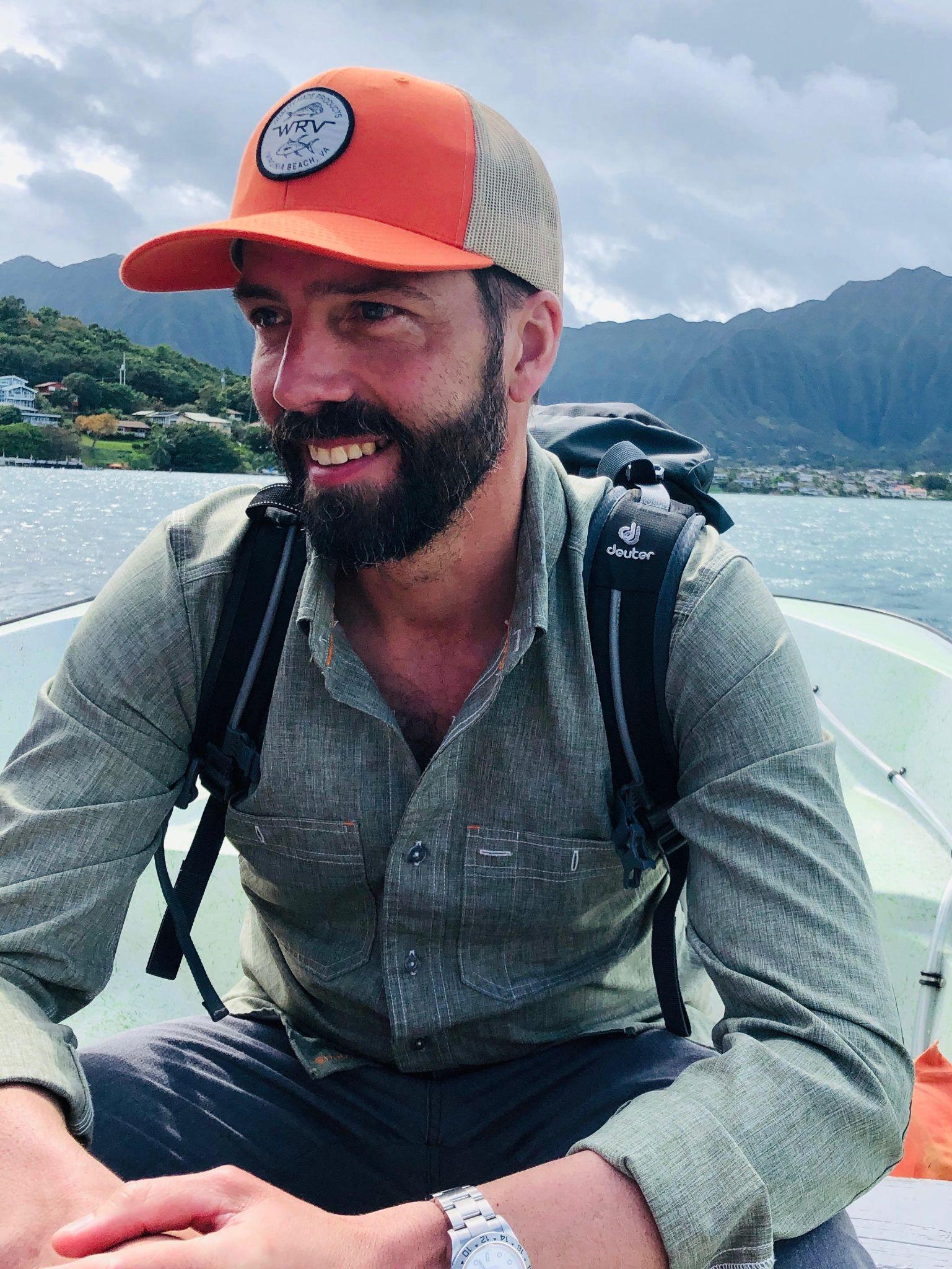 Neil Jacobs, Ph.D.
UFS Chief Science Advisor
Panelists
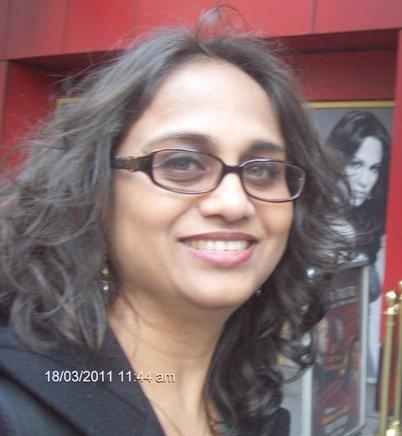 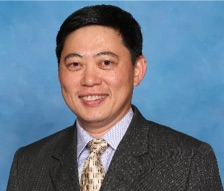 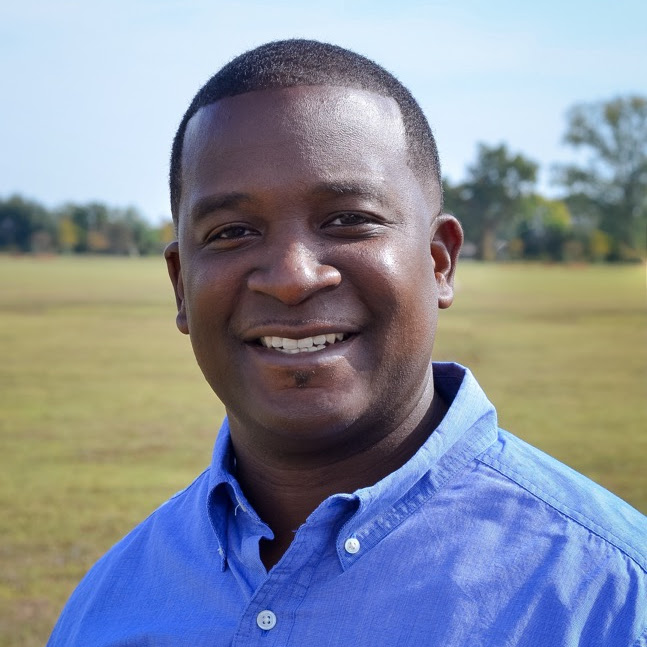 William "Bill" Parker
Meteorologist-in-charge
Weather Forecast Office
Jackson, MS
Sen Chiao 
Director, NOAA Cooperative Science Center in Atmospheric Sciences and Meteorology
Shakila Merchant
NOAA Center for Earth System Sciences and  Remote Sensing Technologies
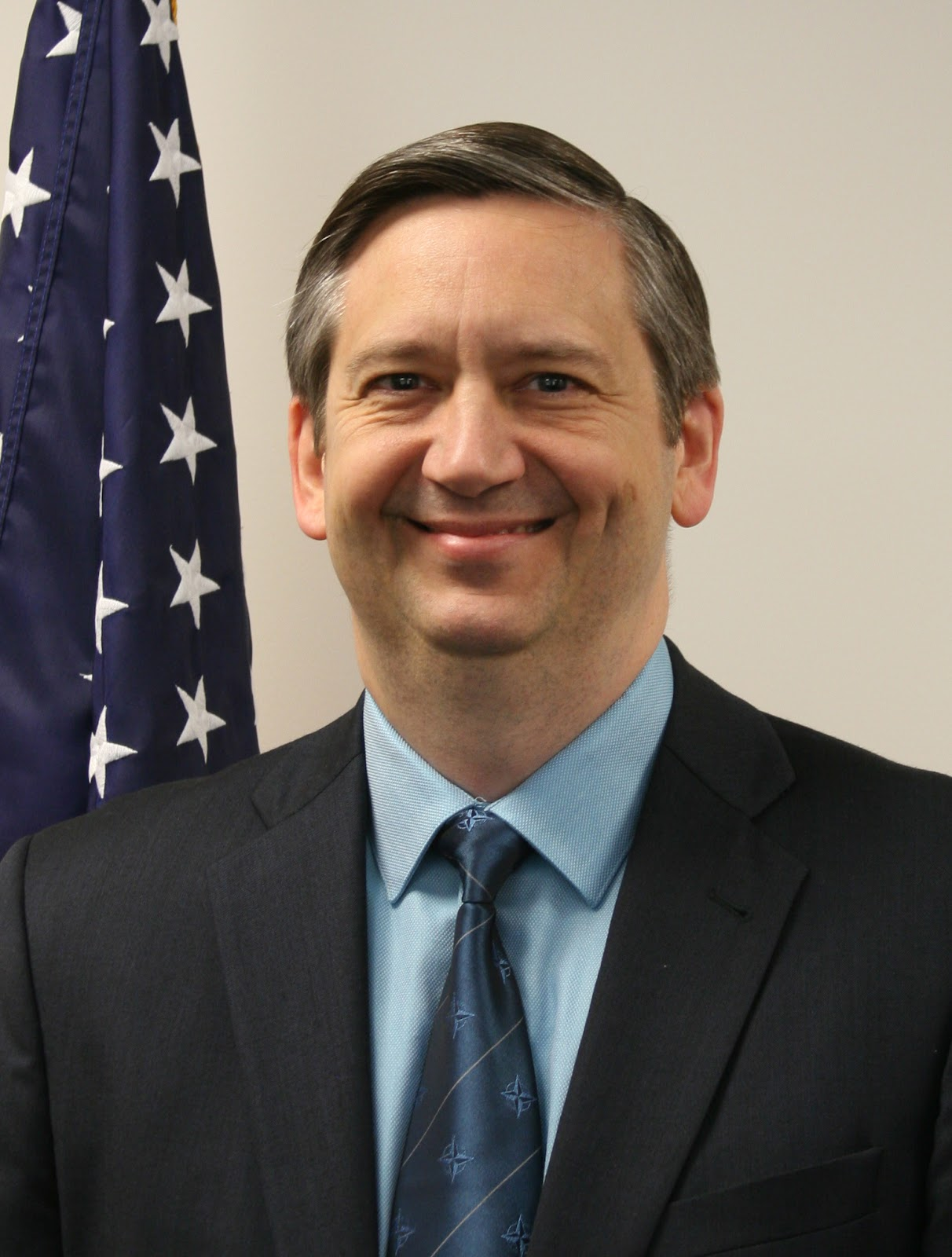 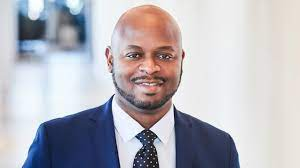 Michael Farrar, Director
National Centers for Environmental Prediction
DaNa Carlis, Director
National Severe Storms Laboratory
NOAA Cooperative Science Center in Atmospheric Sciences and Meteorology (NCAS-M)
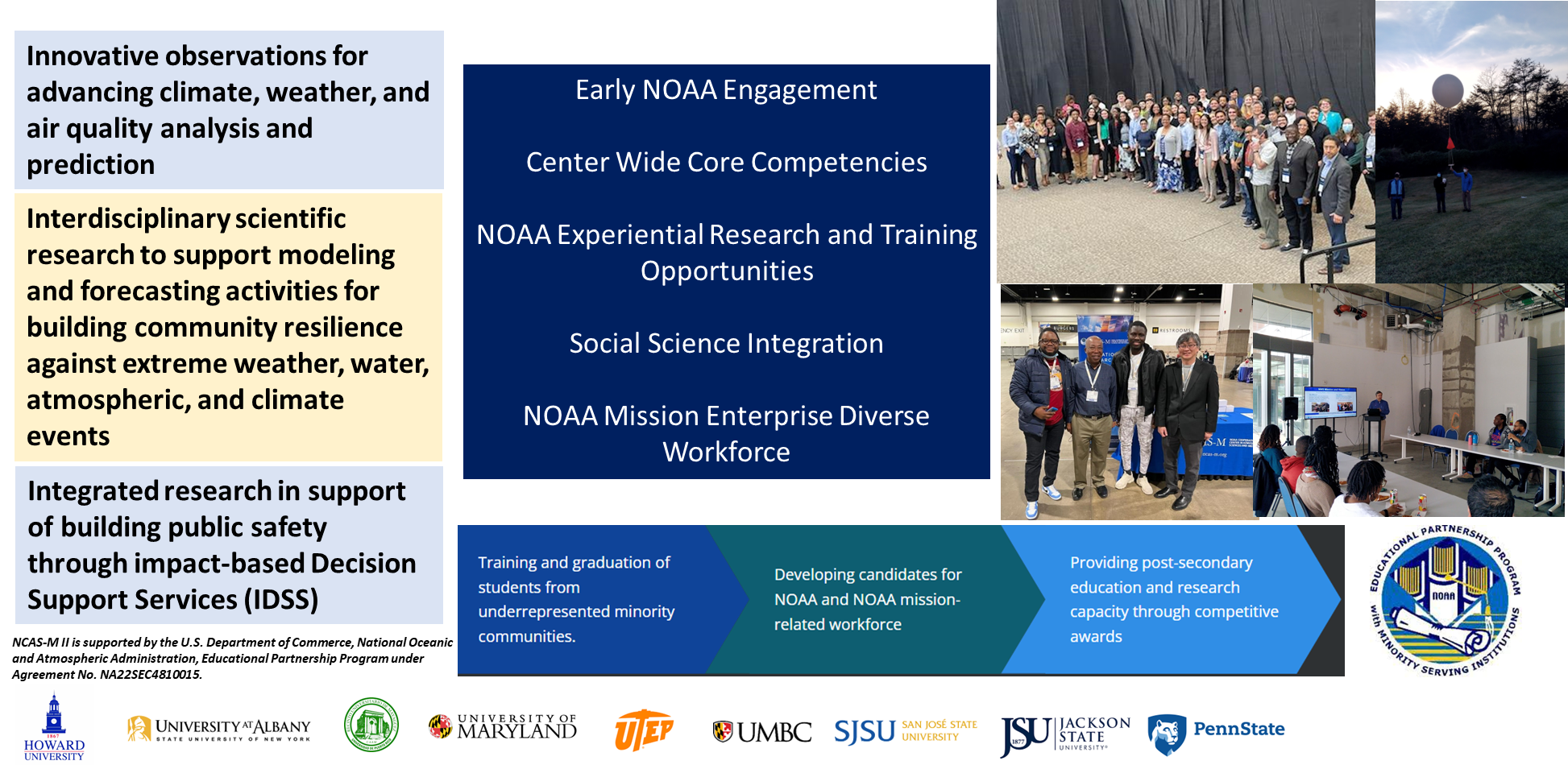 NCAS-M commitment and participation
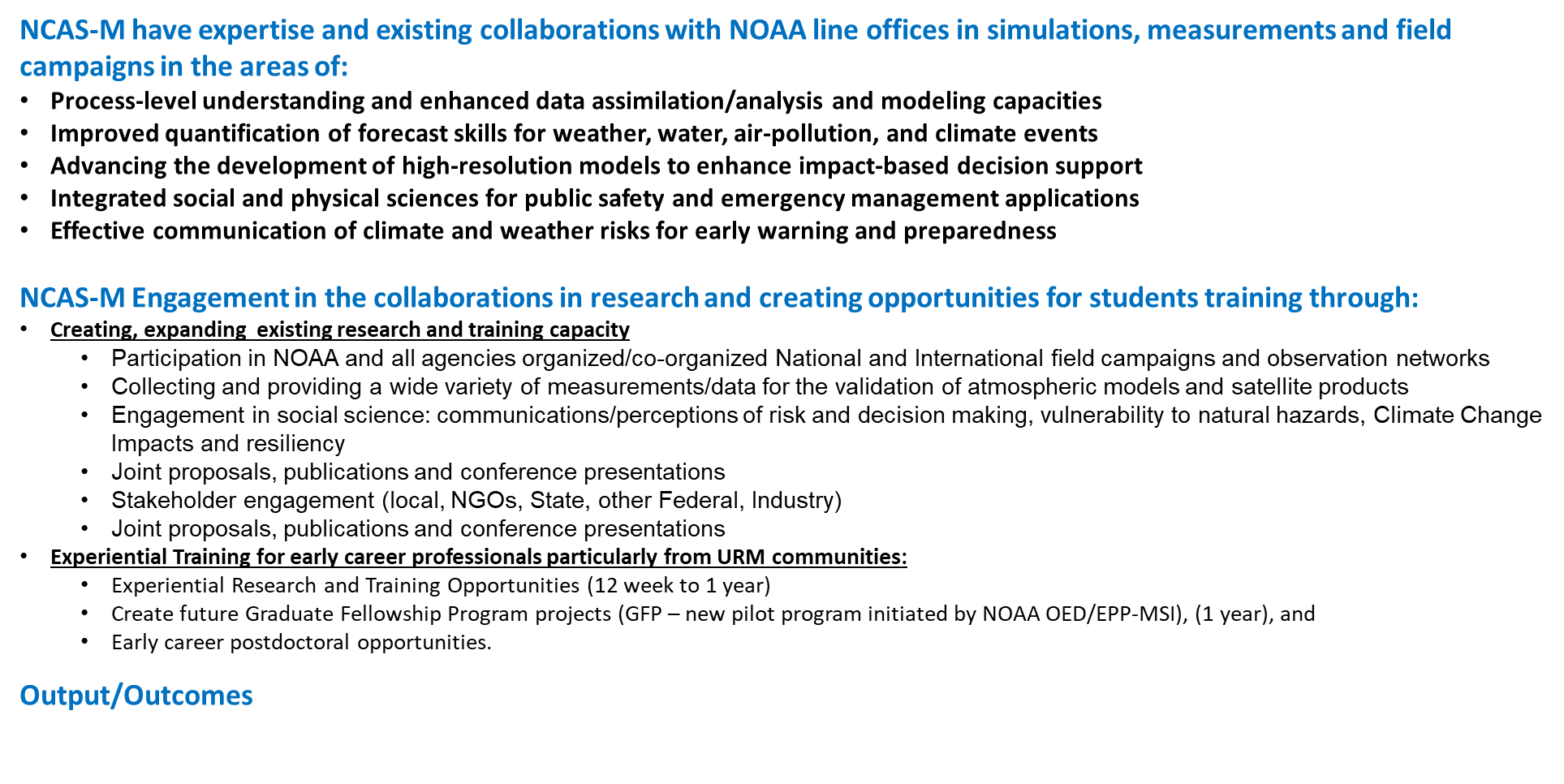 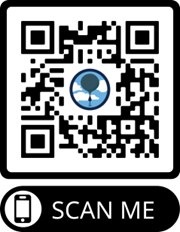 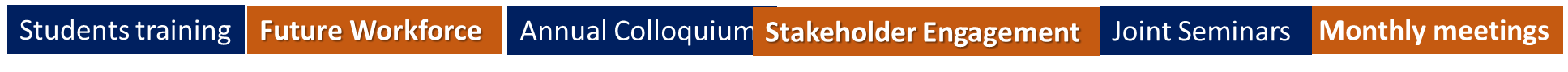 Outcome of NOAA Funding
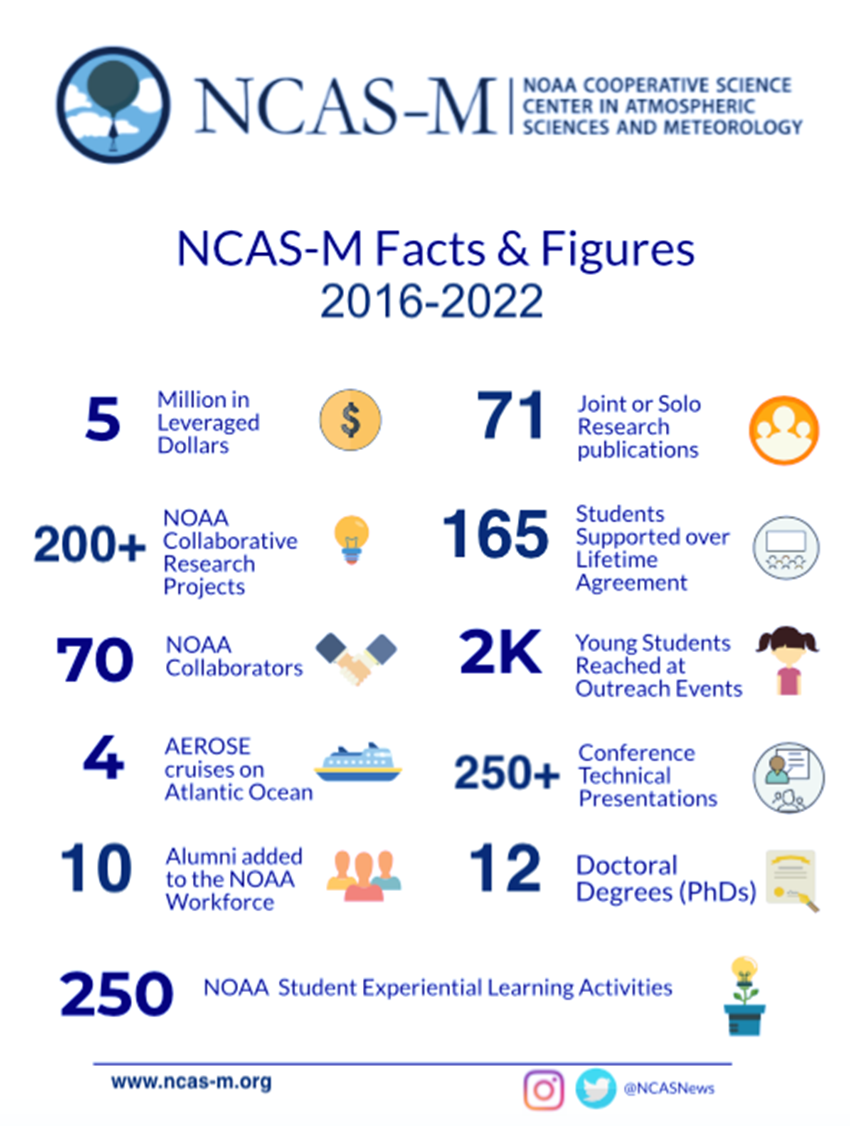 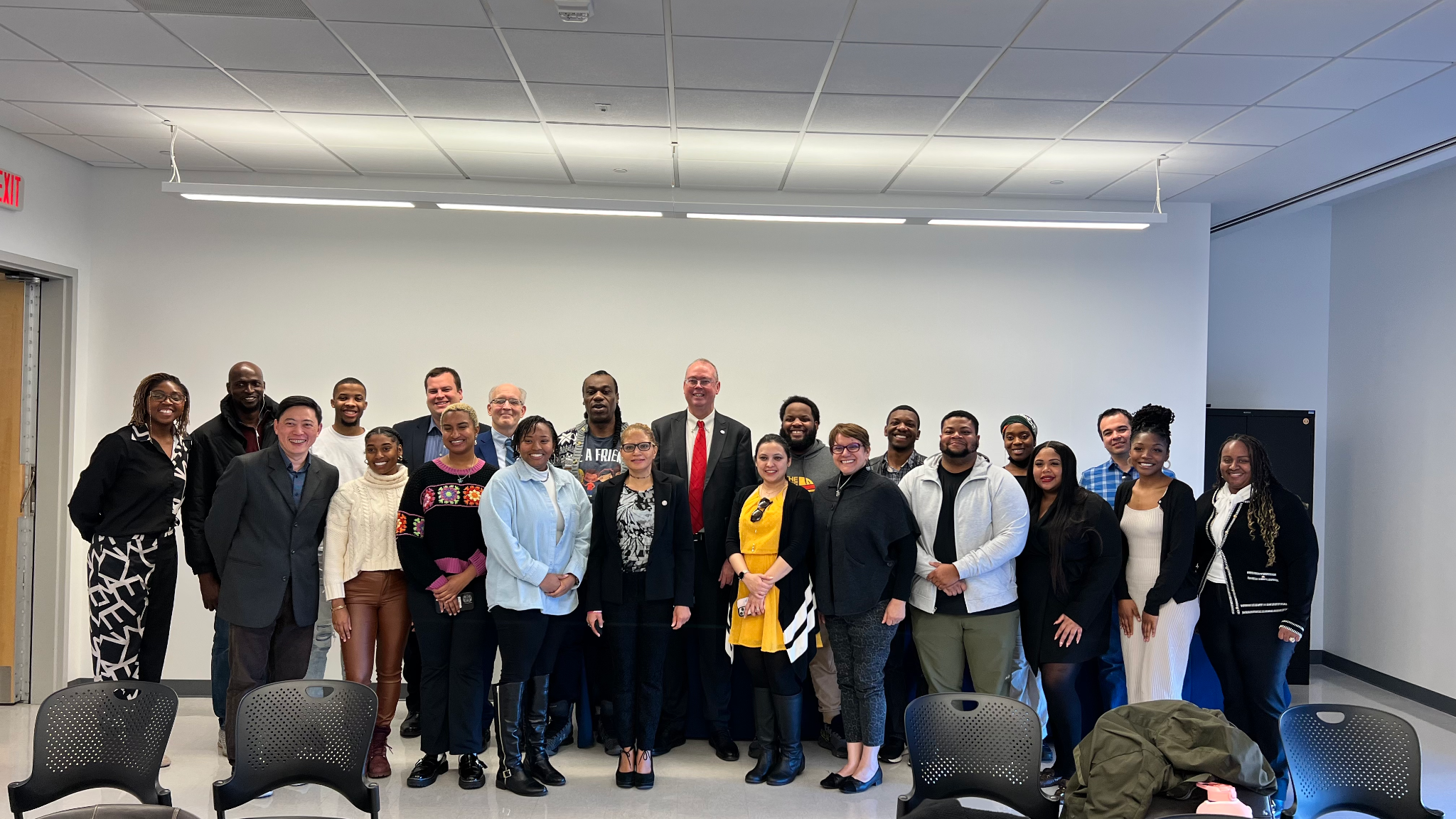 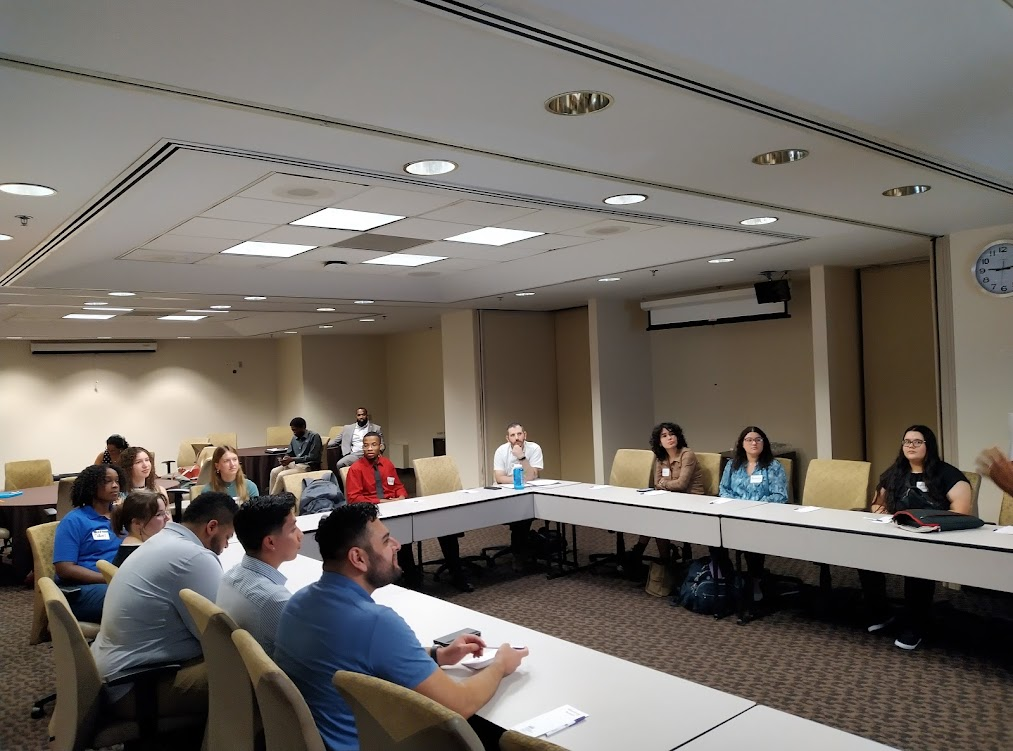 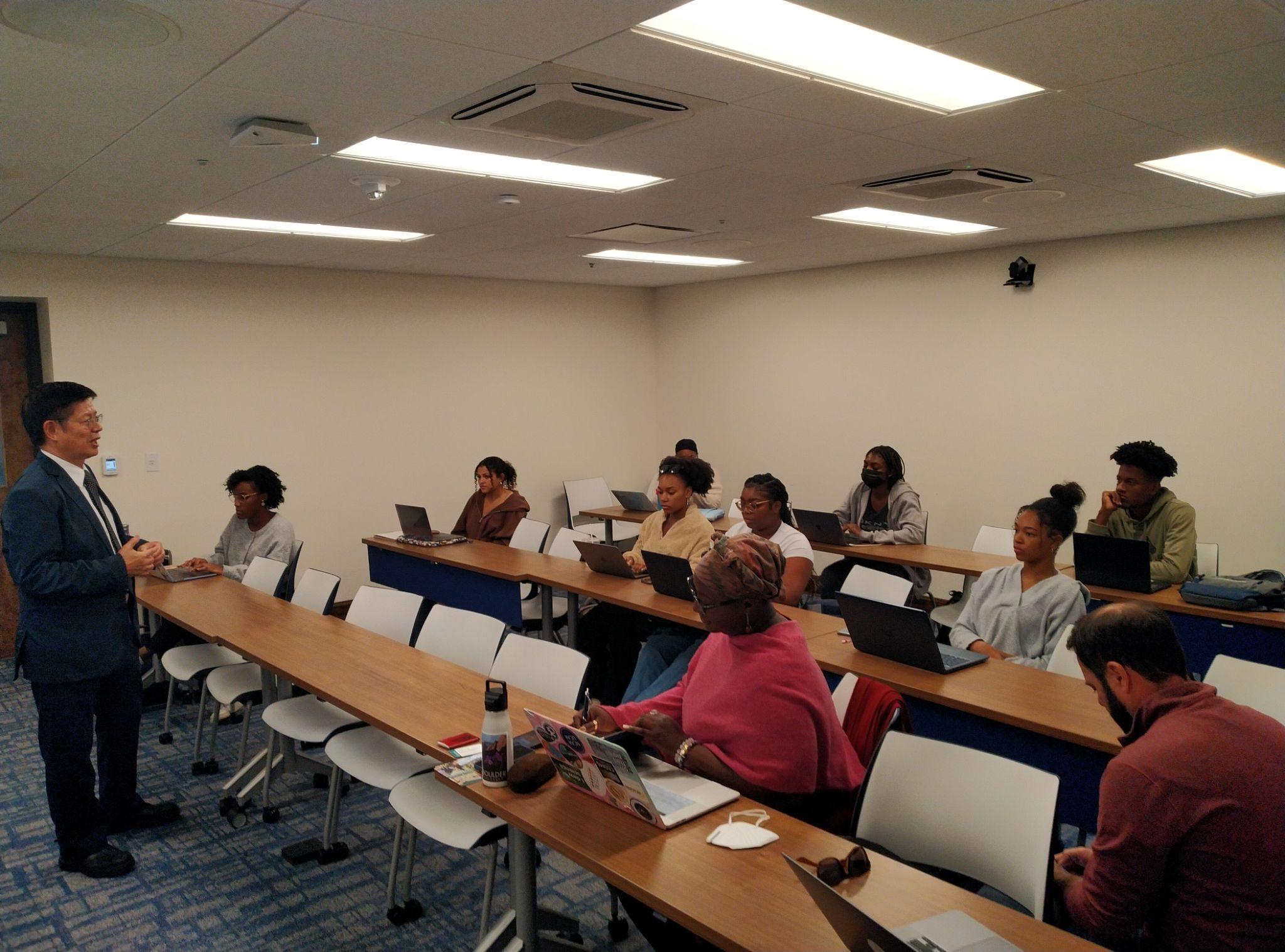 The Department of Earth, Environment, and Equity (E3)
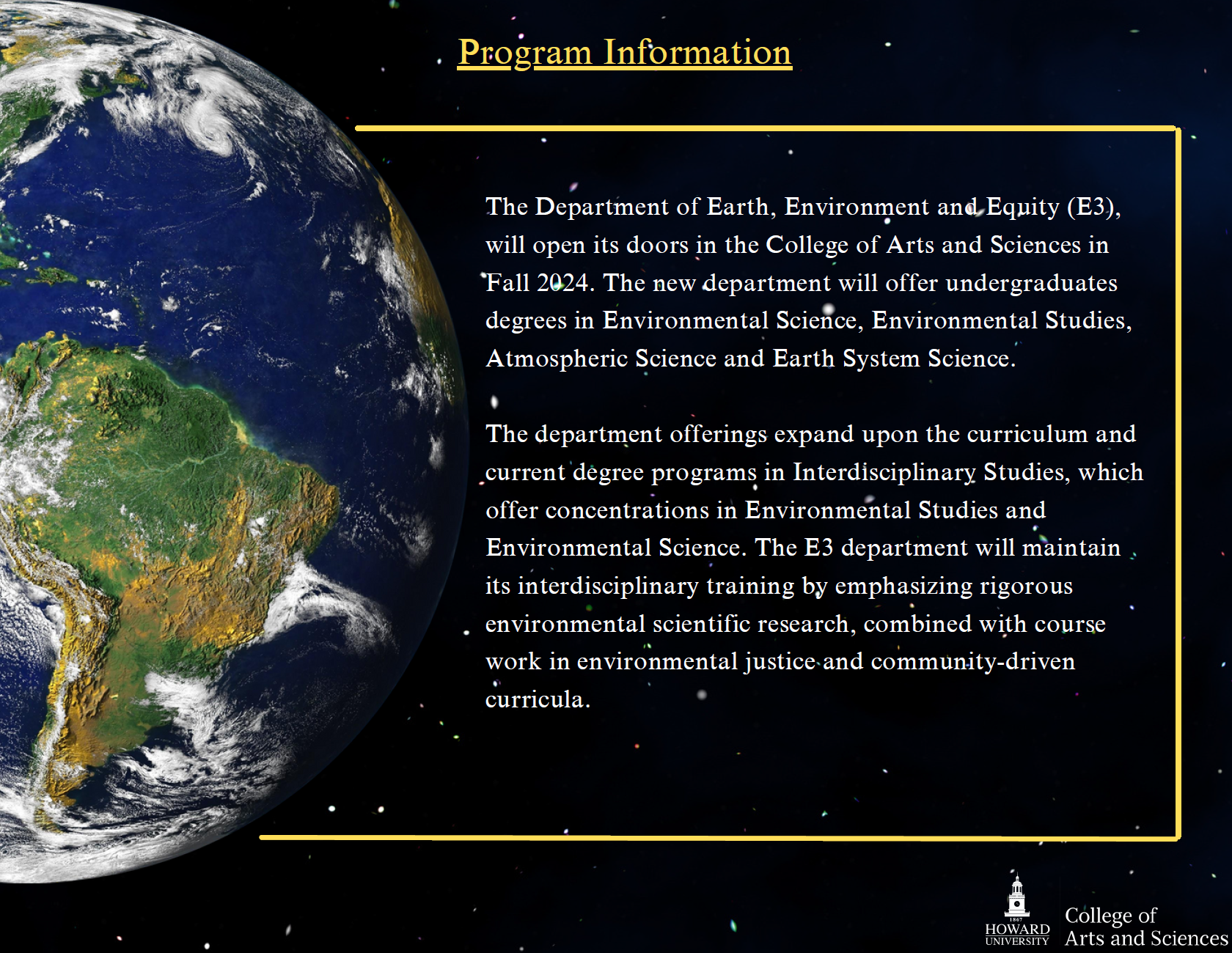 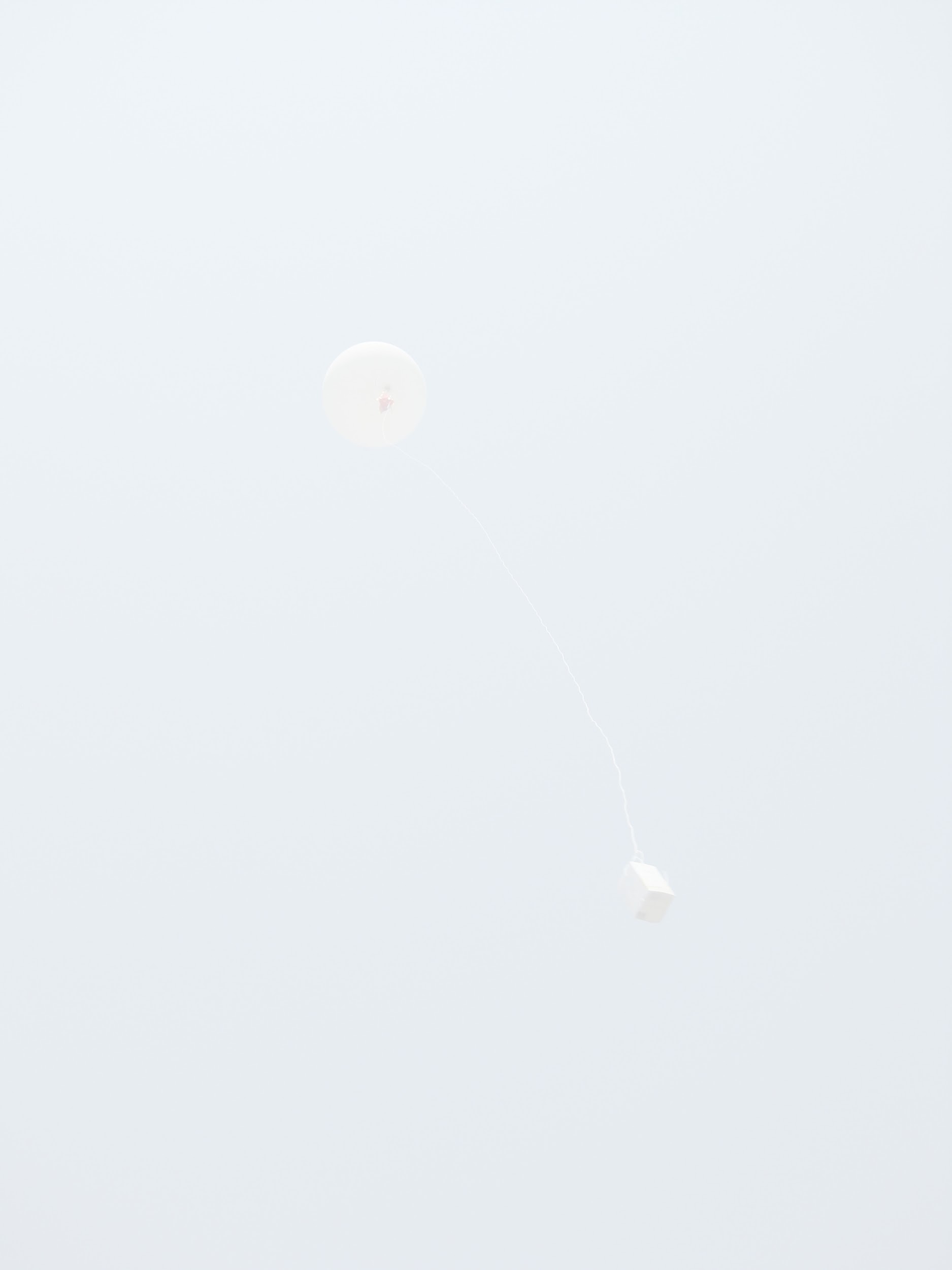 NOAA Center for Earth System Sciences and Remote Sensing Technologies II (CESSRST) Program
NOAA CESSRST program was funded by NOAA/EPP Grant #NA16SEC4810008 
NOAA CESSRST II program is funded by NOAA/EPP Grant #NA22SEC4810016
Four NOAA Cooperative Science Centers
There are four centers with 24 university members
NOAA Center for Atmospheric Science and Meteorology (NCAS‐M) – Howard University, DC
NOAA Center for Coastal and Marine Ecosystems (CCME) –Florida A&M University, FL
NOAA Living Marine Resources Cooperative Science Center –University of Maryland, Eastern Shore, MD
NOAA Center for Earth System Sciences and Remote Sensing Technologies (CESSRST)The City College of CUNY, NY
Training a diverse workforce in NOAA Mission Enterprise
Coastal Resilience
Costal Ocean water quality            
Coastal erosion in Arctic
Coral Reefs                                         
Harmful Algal Blooms
Center Type Competencies
       Remote Sensing, Data Science,
       Environmental Modeling
       Social Science
       Professional Competencies 
Experiential Training
      Cutting-edge mentored research projects
       Early NOAA Engagement 
       NOAA Experiential Research & Training  
           Opportunities
      Stake-holder Engagement
Atmospheric Hazards
Weather Hazards/Storms/Heatwaves
Atmospheric Composition/Air Quality
Satellite applications to weather and air quality
Weather and Air Quality Modeling
Water Prediction and Ecosystem Services 
Floods   &  Droughts- Risk Assessment and Ecosystem Outcomes
Assessment and Application of National Water Model
Monitoring Land-Atmosphere-Ocean Exchange/Fluxes
Microwave and Visible Hyperspectral environmental observations from UAS platform
Integrated Social Science
Communications/perceptions of risk and decision-making, vulnerability to natural hazards, Climate Change Impacts and resiliency, Environmental Justice
NOAA EPP/MSI Education and Training Model is Unique
A Holistic Training
Prepares Fellows for
Future Workforce, and/or Further Studies
Research, Academics, Professional
Data Products
Data Products
POST GRADUATION

20 Years of investment
Air Temperature for Cities
18
356
Heat Index for Cities
CESSRST Lidar Network
142
Chl NN algorithm
STUDENTS EMPLOYED IN PRIVATE INDUSTRY
STUDENTS EMPLOYED BY NOAA CONTRACTORS
Urban Thermodynamic Profiles
VIIRS Chl algorithm
STUDENTS EMPLOYED IN ACADEMIA JOBS
Regional PM2.5 Product
112
Urban Wind Pattern
11
Compilation of PBL heights
STUDENTS EMPLOYED BY OTHER FEDERAL, STATE, LOCAL OR TRIBAL GOVT.
STUDENTS EMPLOYED BY NOAA FEDERAL
4
STUDENTS WORKING AS ENTREPRENEURS
National Capacity and Research Infrastructure || NOAA CESSRST
Lidar Network at CESSRST Institutional Sites (CCNY, UMBC, Hampton U)
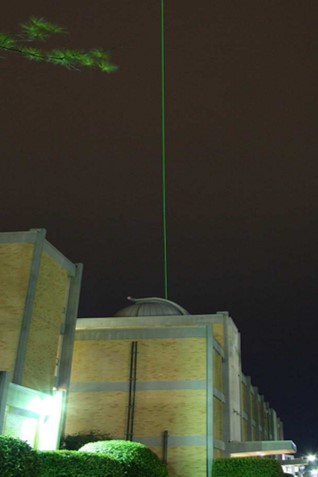 Tropospheric Ozone Lidar Network (TOLNET)
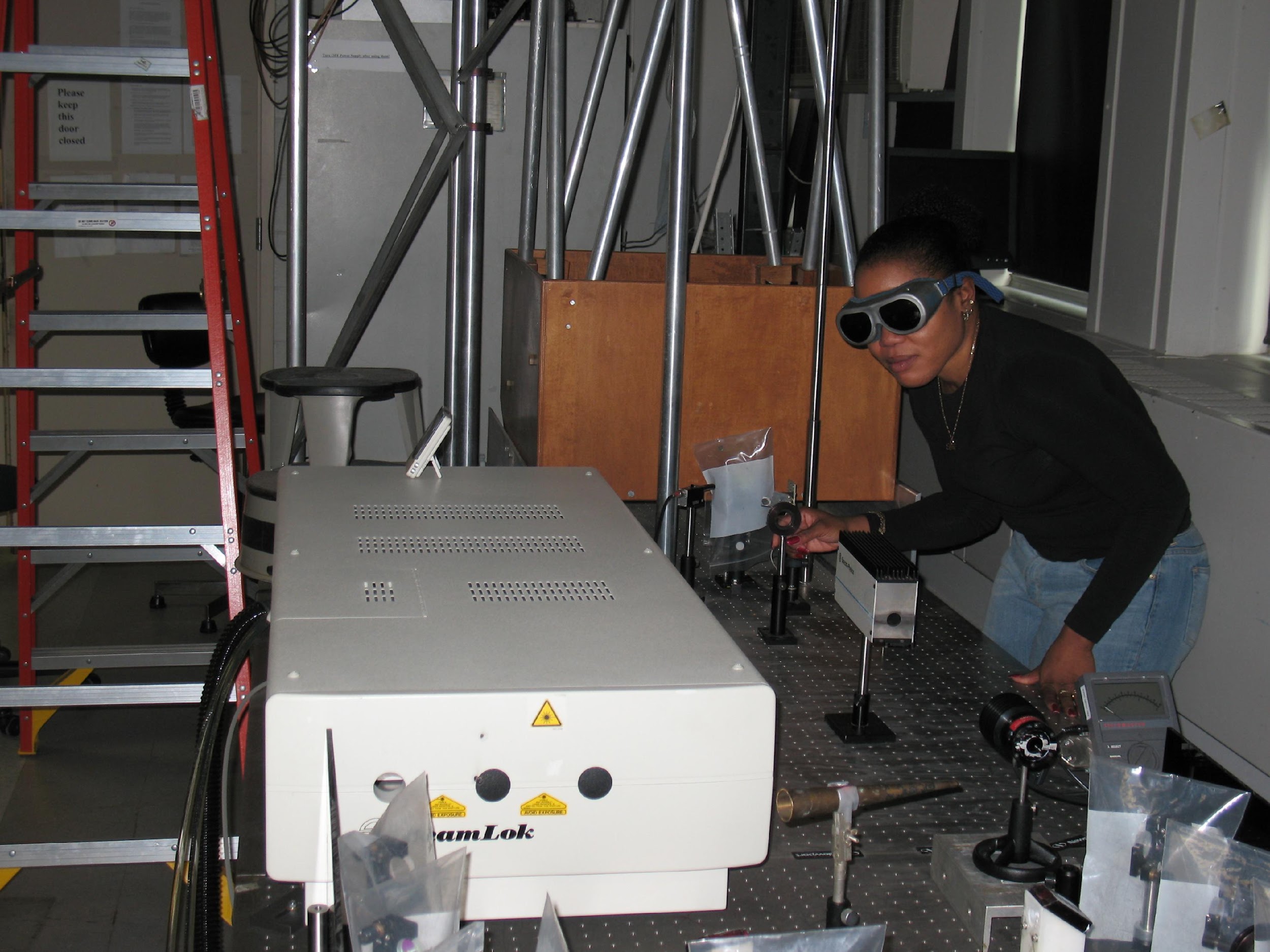 Unified Ceilometer Network (UCN)
Aerosol Lidars (CLN)
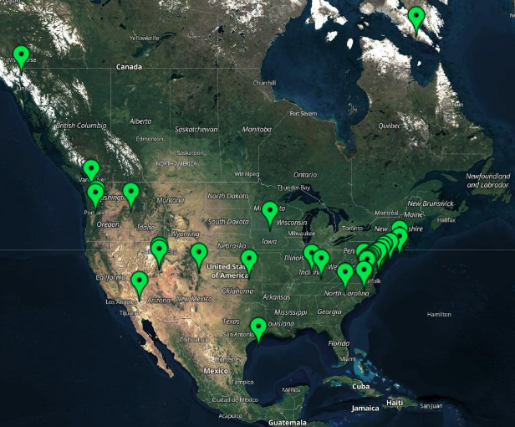 CCNY LIDAR Lab
Prescribed Fires in VA and WV
Hampton U
https://alg.umbc.edu/ucn       ||      https://ucn-portal.org
9 Minority Serving Institutions
One NOAA Cooperative Institute
40 Federal Local and State environmental agencies
Two NOAA Cooperative Science Centers
Long Island Sound Coastal Observatory (LISCO), NY
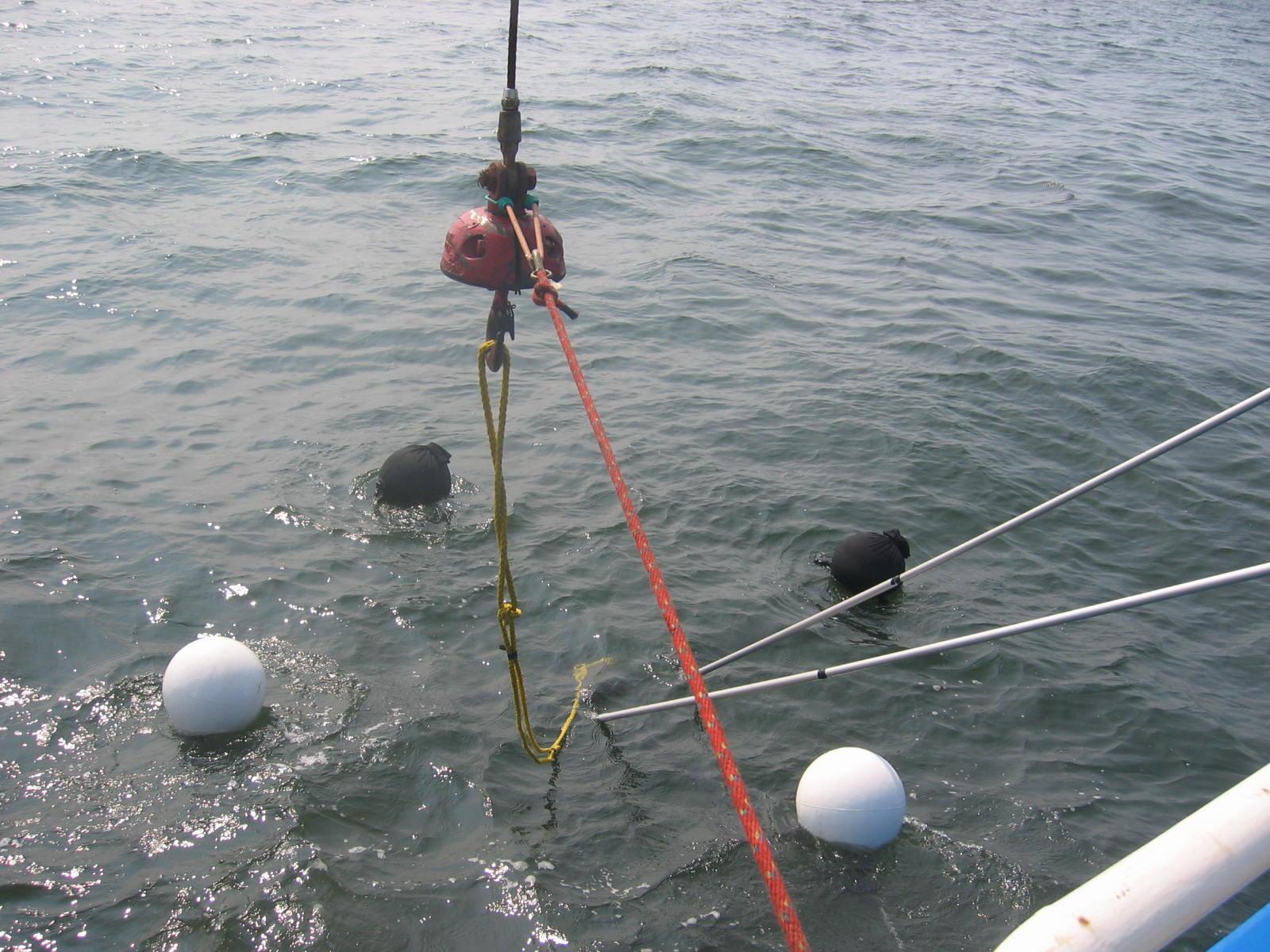 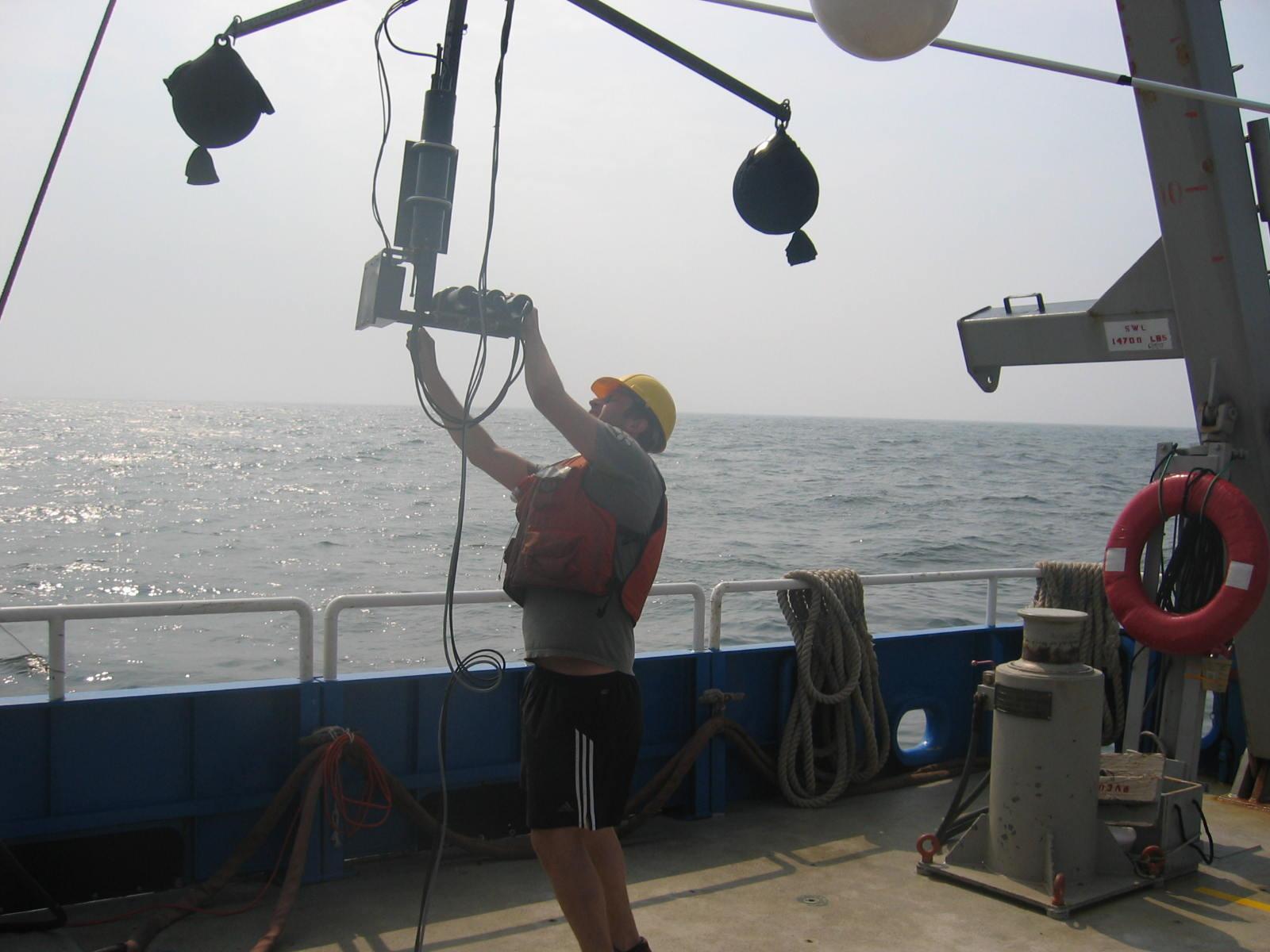 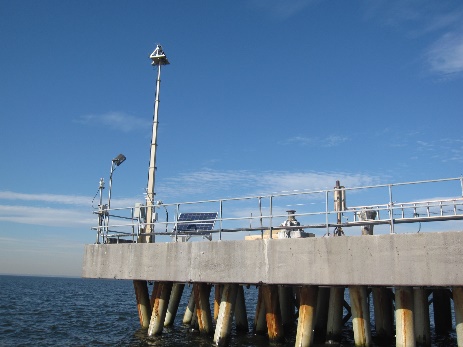 https://alg.umbc.edu/ceilometer-testbed/
Coastal Ocean Water Quality/Ocean Color Satellite Calibration and Validation and Field Sites
https://www.star.nesdis.noaa.gov/socd/mecb/color/CalVal_n20.php
Algal Bloom Experimental Products NOAA NCCOS Chlorophyll-a   https://coastwatch.noaa.gov/cw_html/NCCOS.html
NOAA Collaborative Field Campaigns and Cruises
Multi-agency Long Island Sound Tropospheric Ozone Study (LISTOS 2018)
Follow-on NOAA OAR/ESRL/CSL campaigns AEROMMA Atmospheric Emissions and Reactions Observed from Megacities to Marine Areas in Summer 2023
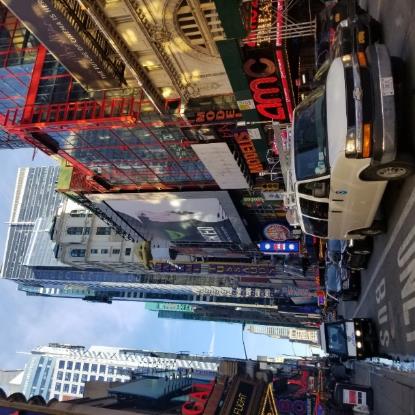 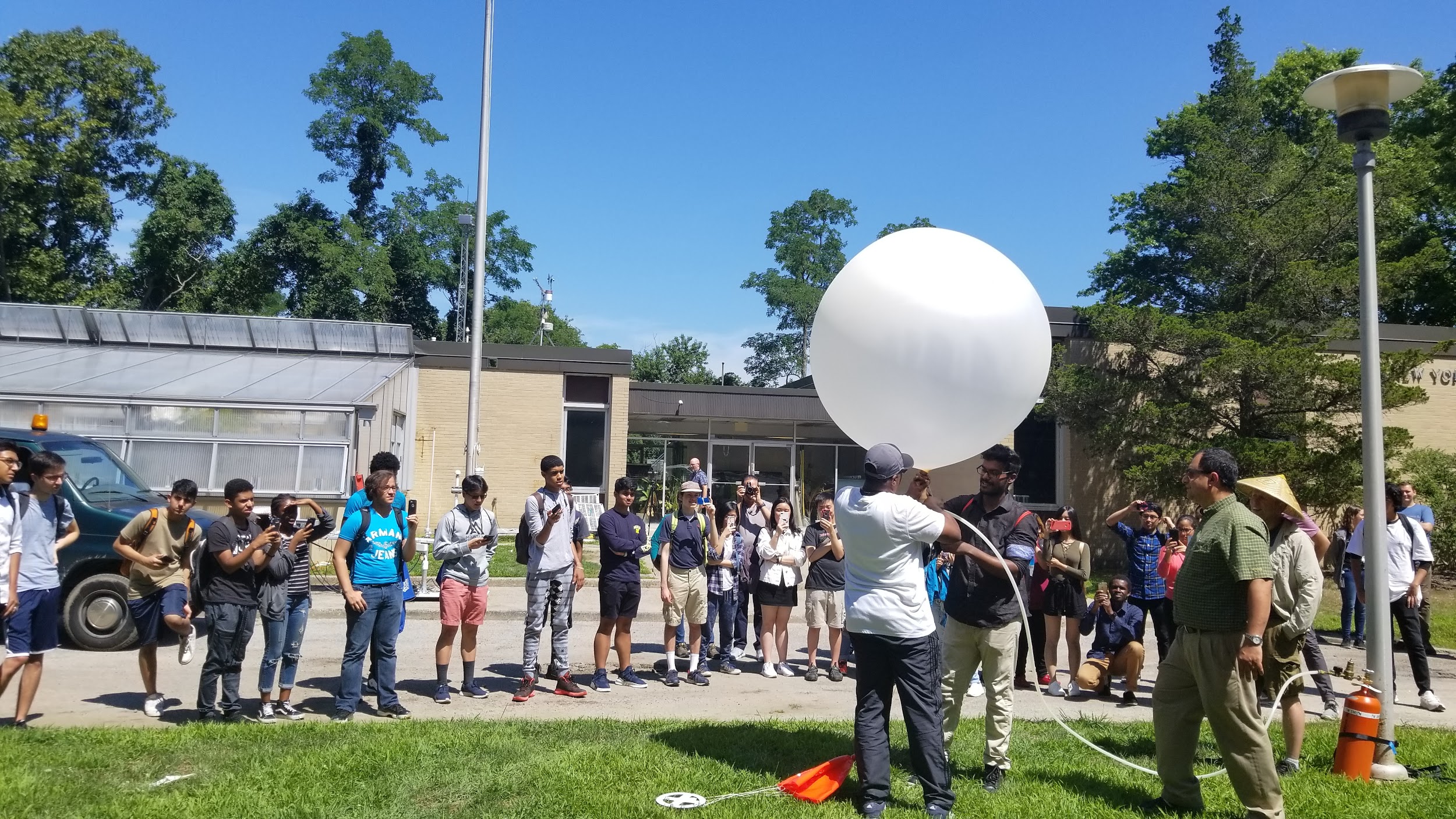 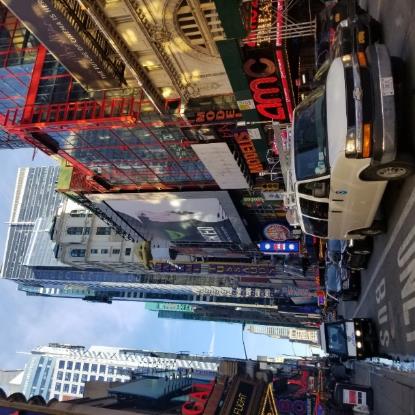 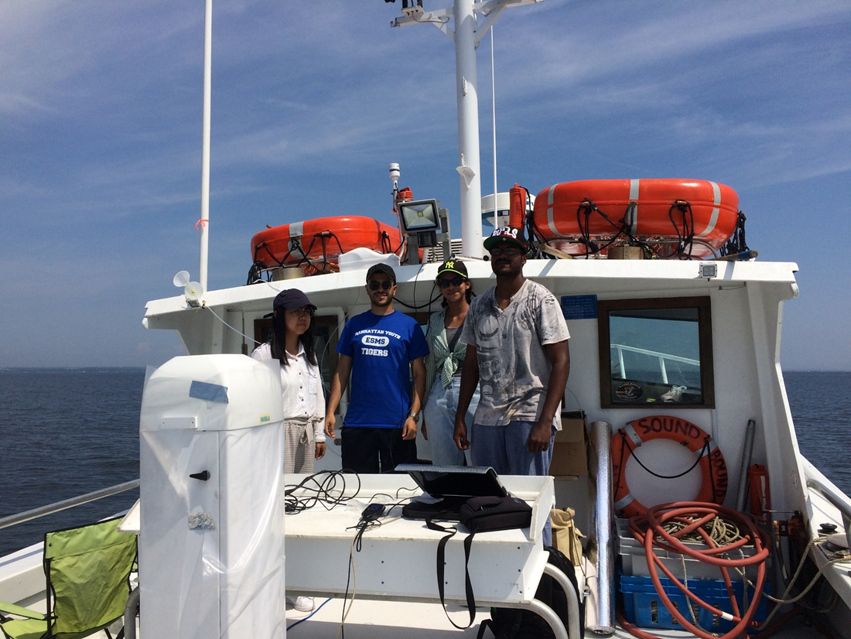 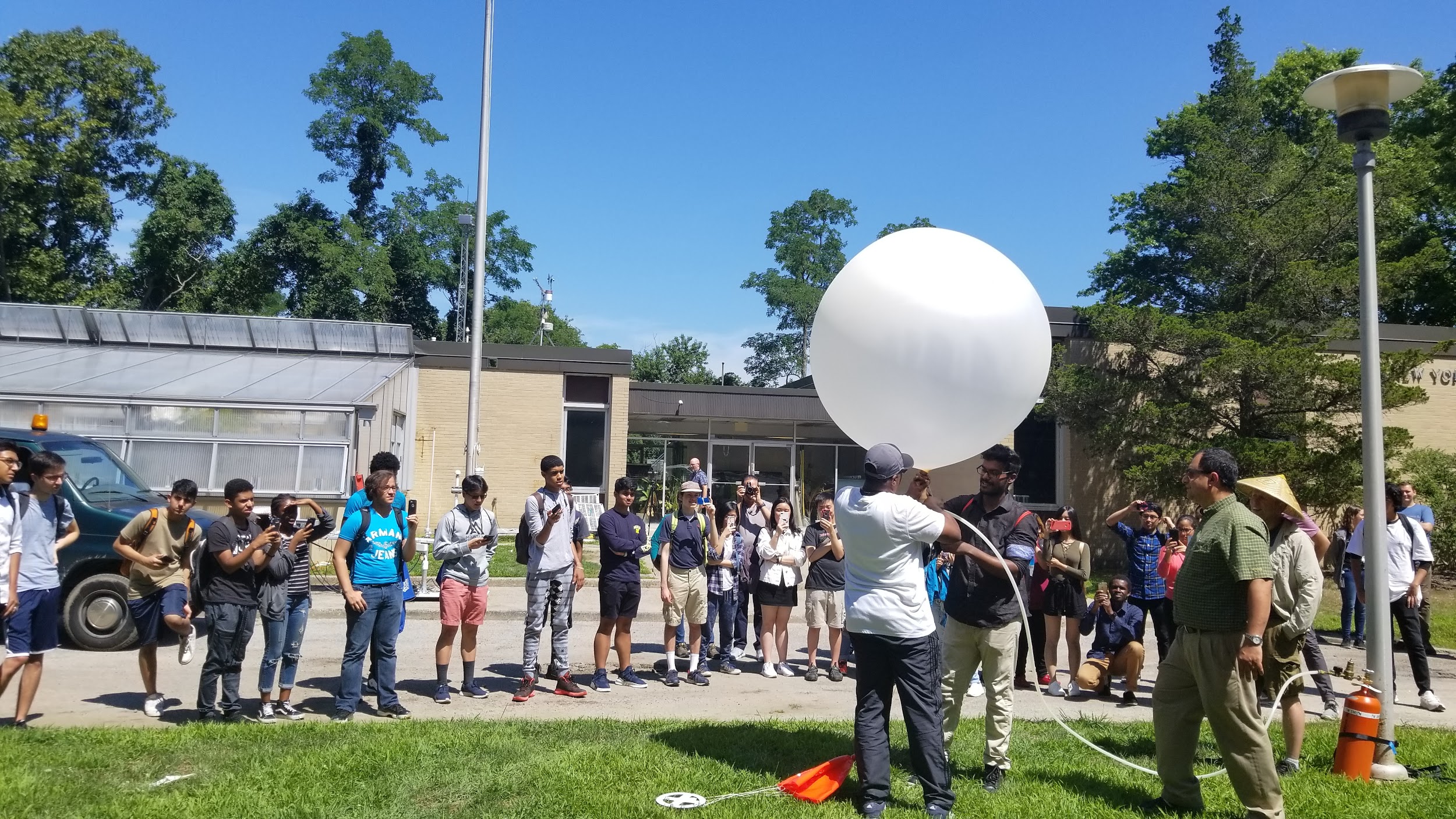 Multi- agency Ozone Water Land Environmental Transition Study (OWLETS  1 and 2 - 2017/2018

NOAA OAR participation Washington Post “Air quality study over Chesapeake Bay seeks to understand pollution
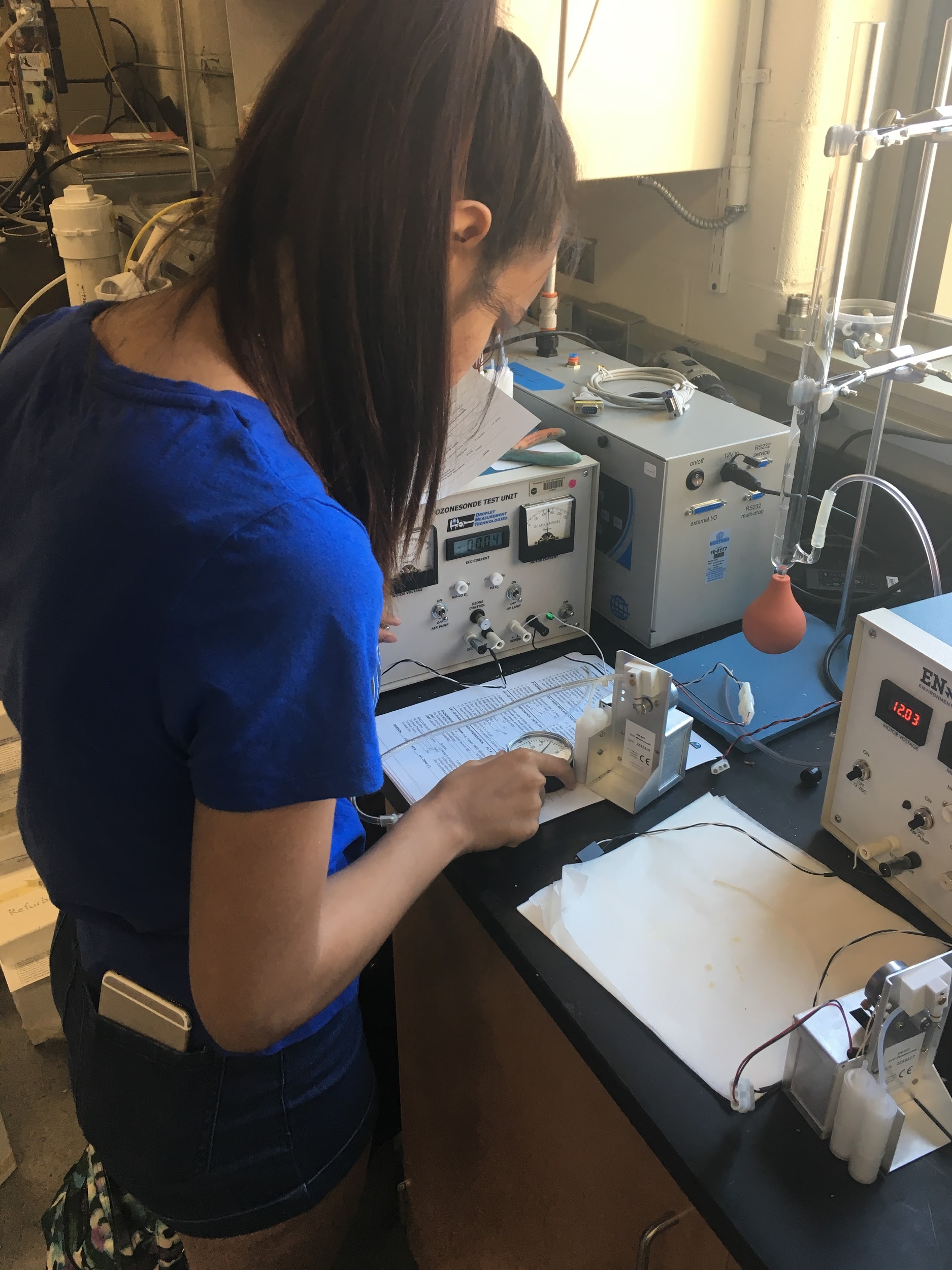 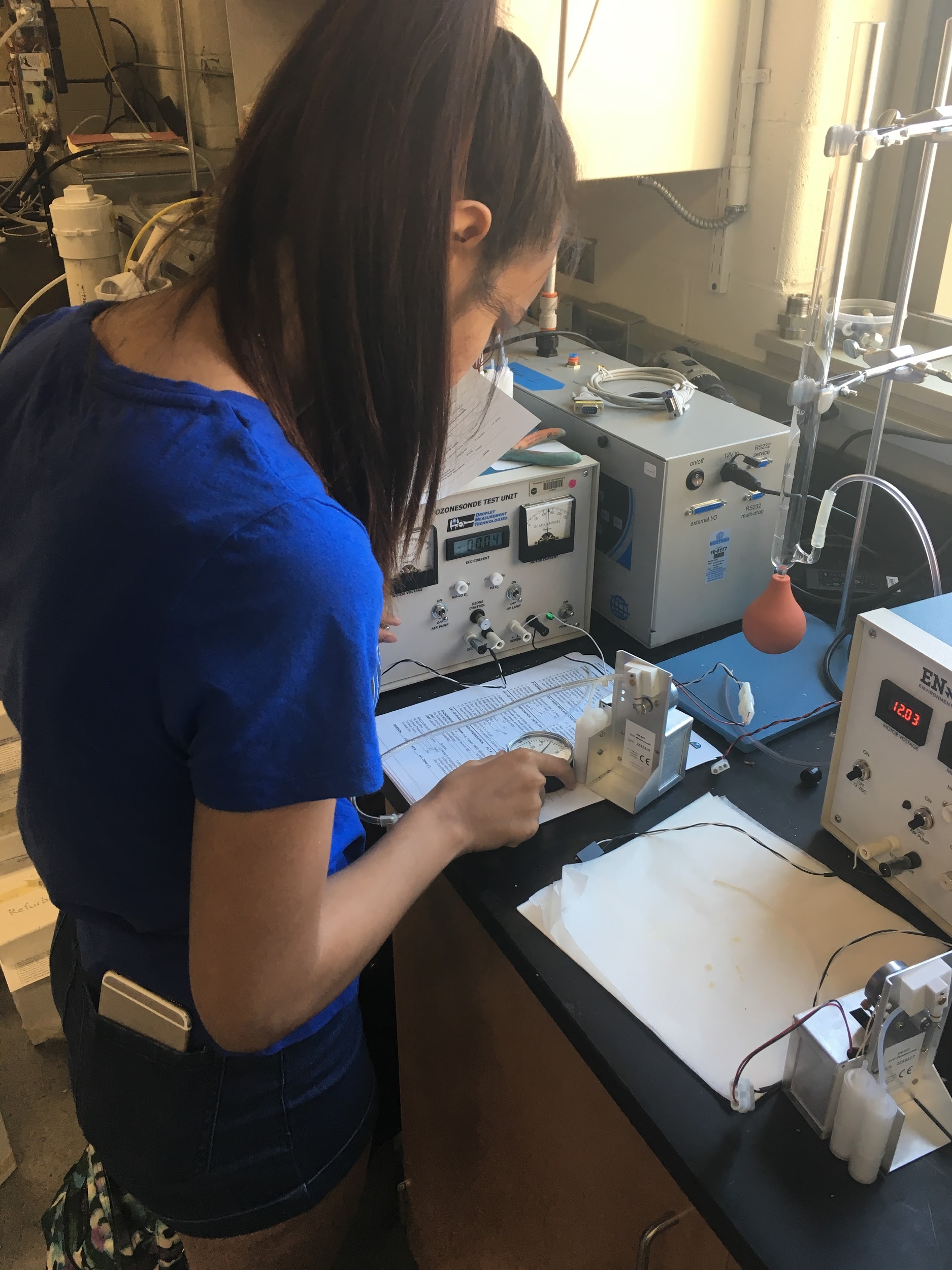 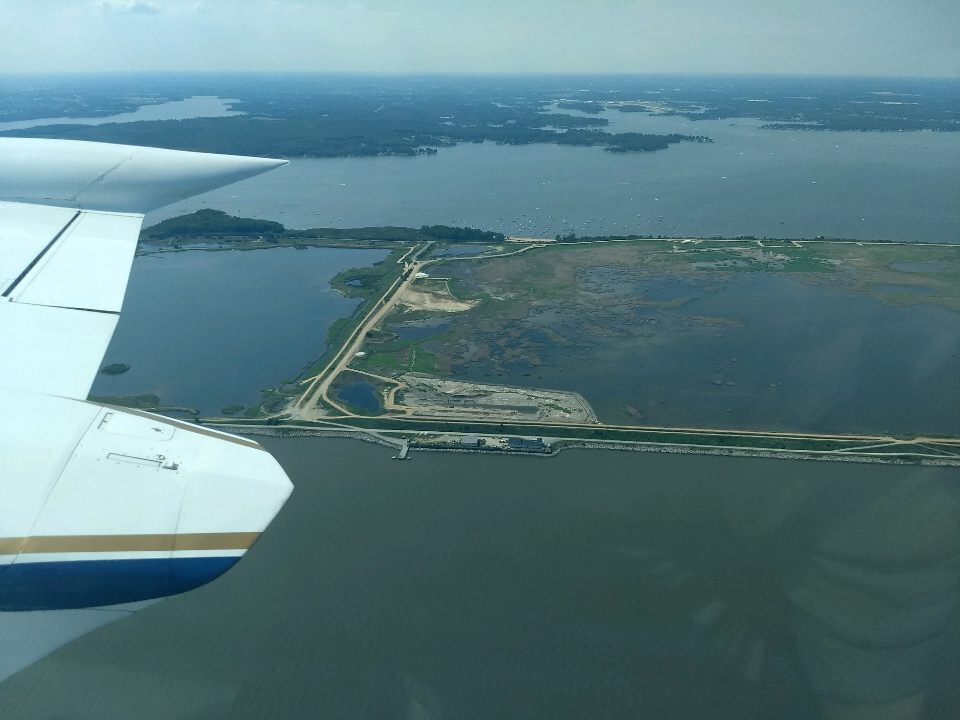 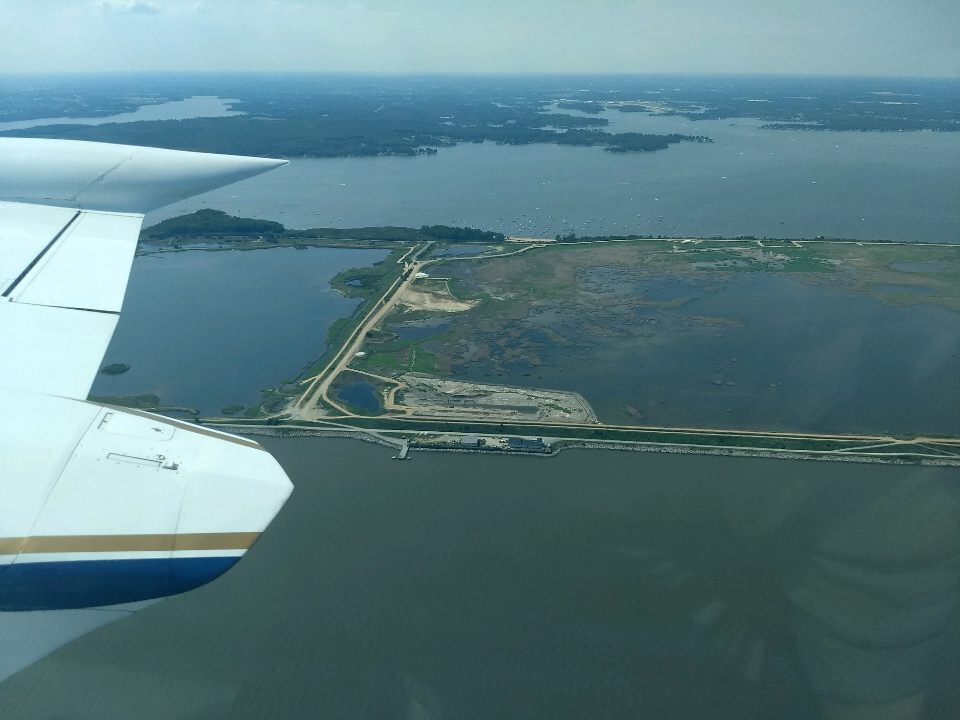 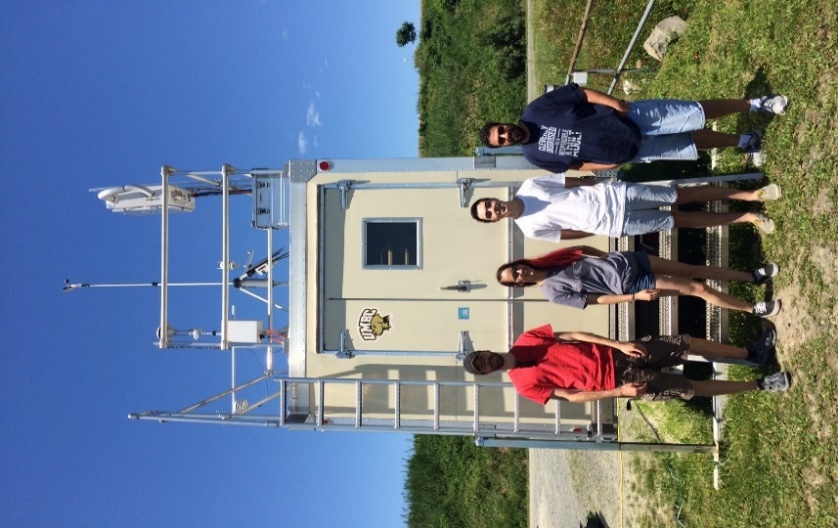 NOAA and Multiagency Ocean Water Color and Water Quality Cruises 

CESSRST groups participated in multiple cruises (many on NOAA ships) for the validation of satellite sensors: VIIRS on SNPP and NOAA-20 satellites and European Space Agency (ESA) OLCI sensors on Sentinel 3A and 3B satellites.
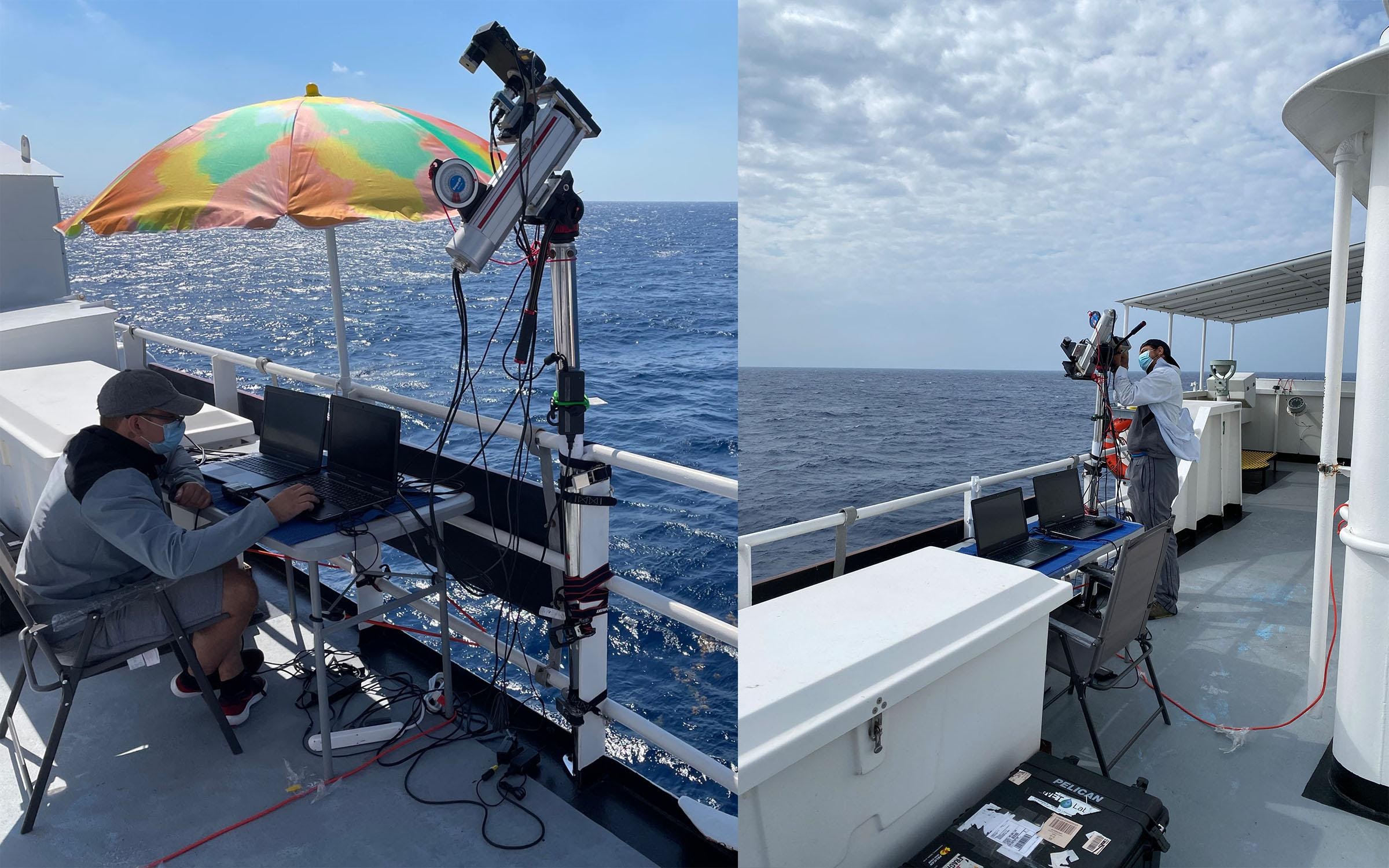 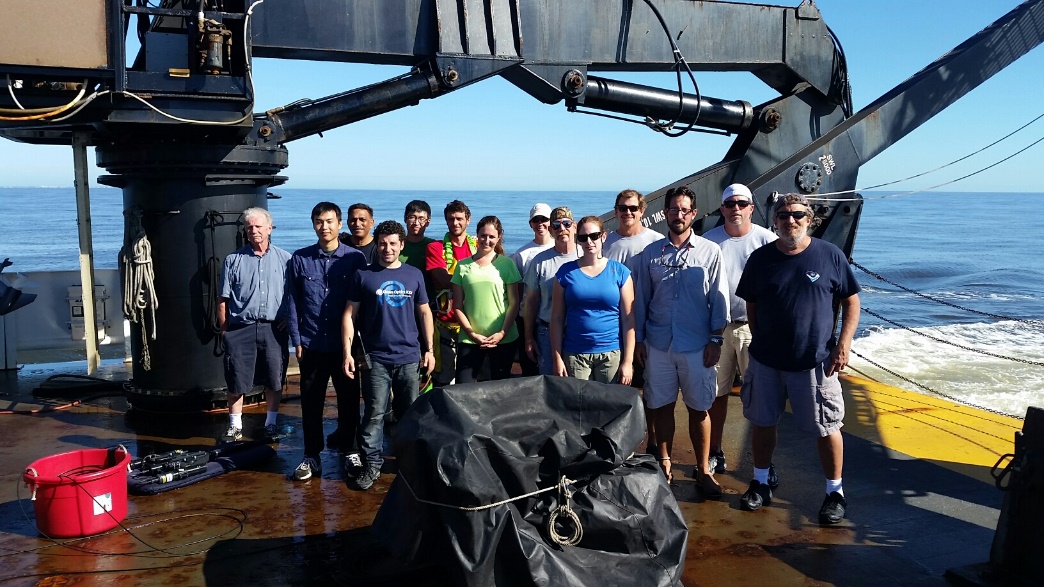 Building future Weather Ambassadors and Community of Scientists & Engineers
[Speaker Notes: 2018]
What does it mean to be Weather Ready
[Speaker Notes: 2017]
Networking with NOAA NWS Forecasters – understanding Weather and Observations
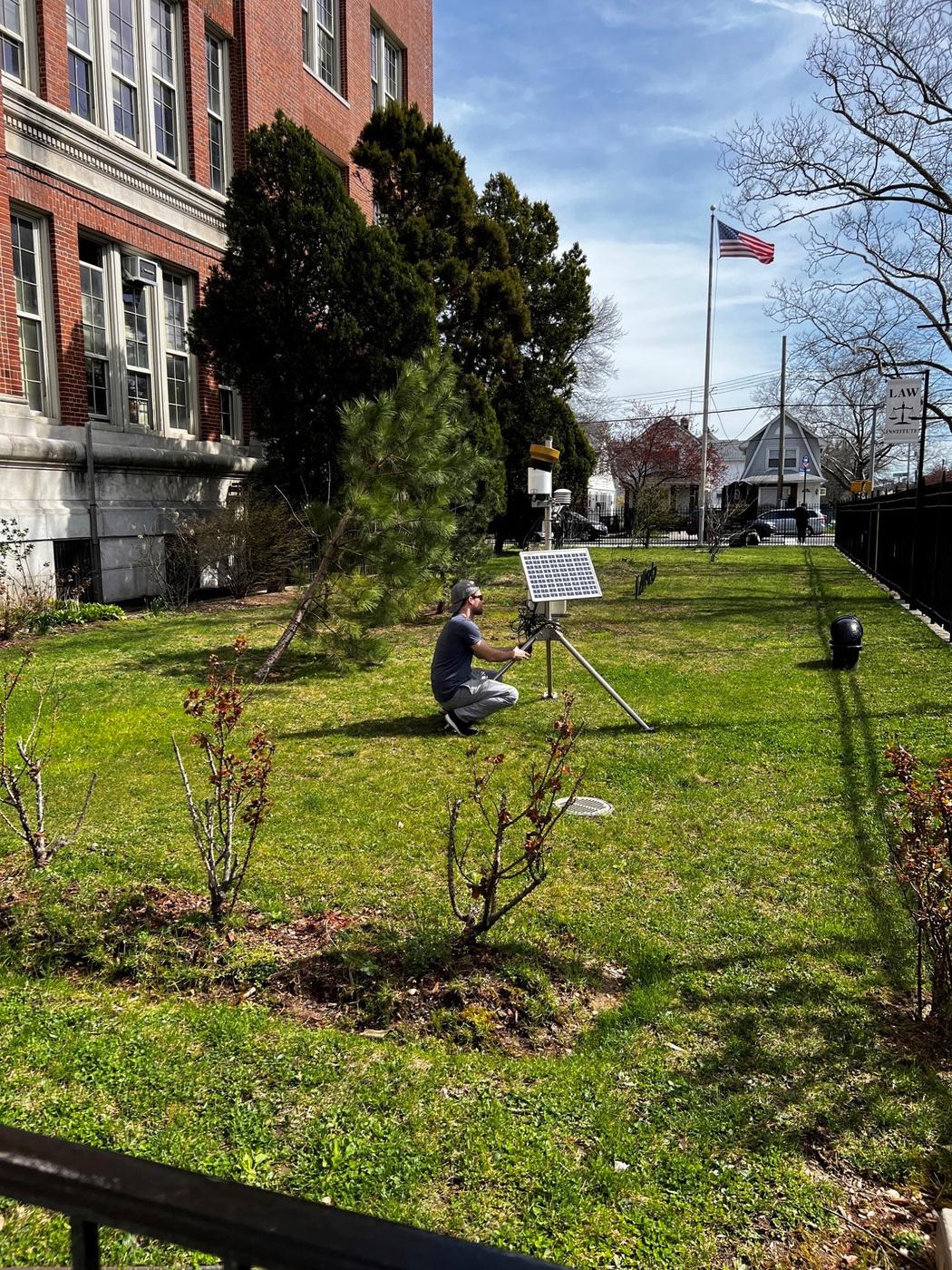 Sensing one Borough at a time - New York Urban Hydro-meteorological Testbed (uHMT) Project
The New York Urban Hydro-meteorological Testbed 
(NY-uHMT) project uses autonomous weather stations to collect comprehensive, real-time data on  meteorological and hydrological conditions in New York City regions.
Mapping the Location of Autonomous  Weather Stations
EH+M
SWH : Susan E. Wagner High School
EH+M : Eagle Harlem Academy & Mott High School
SWH
ENGAGING THE ENGINEERING COMMUNITY IN COMMUNITY MODELING
Establishing Partnerships
Hosting Community Dialogues 
Offering Technical Assistance 
Providing Education and Training
Potential Academia Partnerships with  UFS Community
Build upon existing NOAA EPP/MSI CSC Education and Training Models
Recruitment & Outreach
Private – Academia-Federal Synergy
Building capacity (or lack of?) within MSIs/HBCUs
R1 Institutions, challenges and opportunities for  (all – faculty, staff, students)
Summer Bridge and Pathways
NERTO and other NOAA internships
Major Academic Programs Developed in Last 20 Years Through NOAA Partnership at CUNY
20 years
Of NOAA Investments
3 Academic Programs
(Supported in the formulation of two Academic & one Certification Programs at CUNY and Hampton U.)
25 NOAA Mission related STEM courses
2019
2010
M.S in Data Science and Engineering
ABET Accredited
2023….in progress
PhD in Earth System Sciences and Environmental Engineering
2006
2012
B.S/B.E in Earth System Sciences and Environmental Engineering
M.E in Earth System Sciences and Environmental Engineering
Discussion Topics
What government-university programs/projects have worked to engage students vs. which ones have not…and why? 

What is the best role for the private sector in building a diverse cadre of scientists and engineers?  What can we do better in government and academia to partner with the private sector?

What are the barriers for underrepresented groups to contribute to UFS development?

How can we improve UFS public releases, tutorials, training, user support, and community outreach to make UFS more accessible to all?